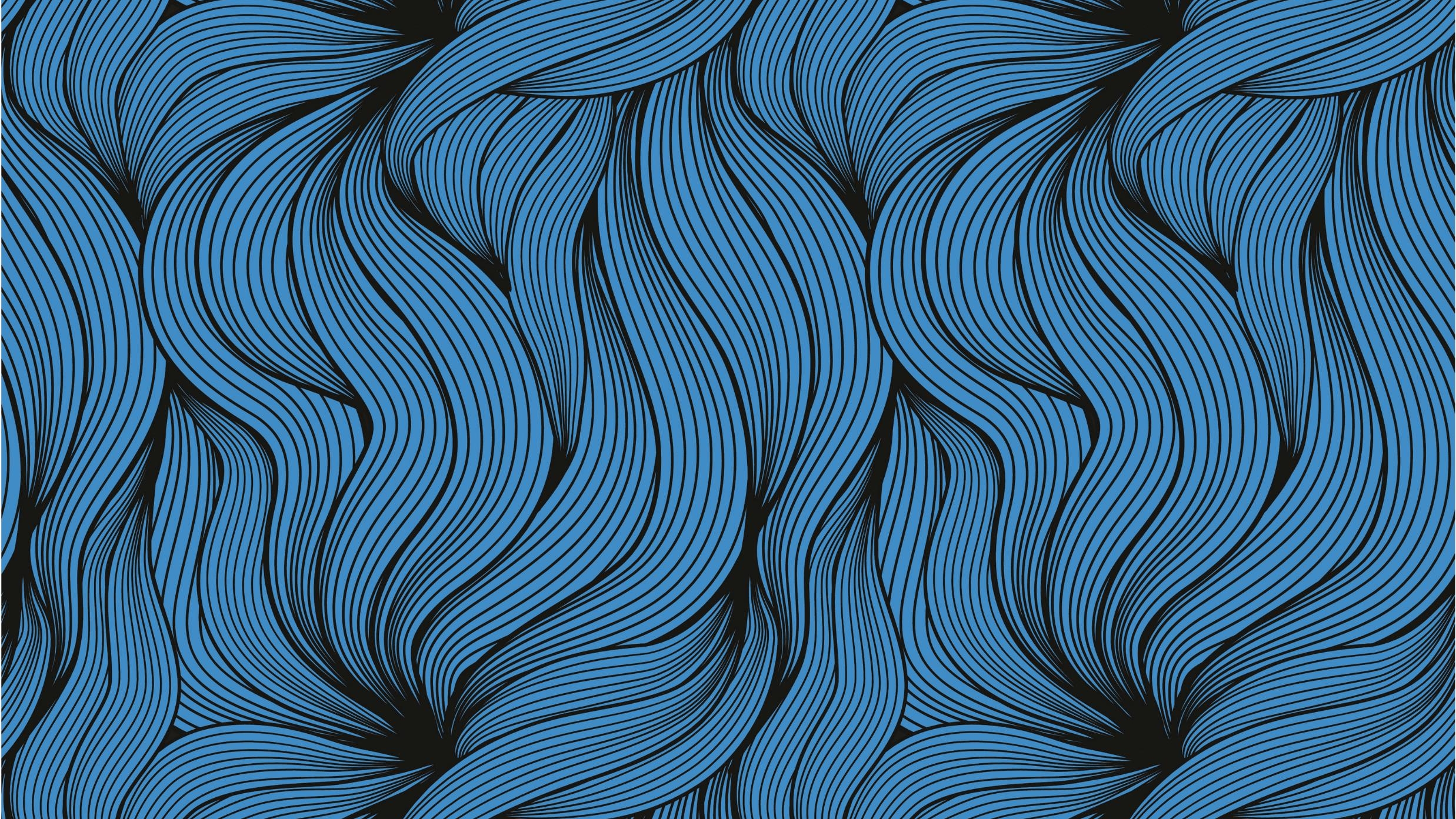 Abraham und Sarah
Gruppenarbeit
1. Gruppe: Welche Merkmale hat die erzählerische Gattung (auch im Unterschied zu anderen Gattungen), welche Rolle hat die Entstehungssituation für das Verständnis der Erzählungen?
2. Gruppe: Welche Perspektiven werden in den Erzählungen vermittelt, welche Bezugsrahmen haben die Erzählungen, welche ‚Geschichten‘ erzählen sie? 

30 Minuten Gruppenarbeit, Ergebnissicherung in der PPP (siehe nächste Folien), jeweils 7-10 Minuten Ergebnispräsentation und Diskussion
Welche Merkmale hat die erzählerische Gattung (auch im Unterschied zu anderen Gattungen), welche Rolle hat die Entstehungssituation für das Verständnis der Erzählungen?
Quellenlage – Historische Nachweise werden nicht benötigt – Identitätsgeschichte
1. Die Erzählung muss des Erzählens wert sein
Leser – Empfänger in historischen Kontexten
2. Spannungsbogen - Exposition und Geschlossenes Ende
3. Geradlinige Kettenerzählung, muss der Absicht folgen
4. Szenische Gliederung – Akte
5. Querbezüge durch wiederkehrende Leitwörter
6. Ein sinnvolles Ganzes durch geeigneten Abschluss
7. Konzentrieren auf spezifische Ereignisse
8. Kunst des Weglassens 
9. Durch handeln und reden wird der Charakter erkennbar
Welche Merkmale hat die erzählerische Gattung (auch im Unterschied zu anderen Gattungen), welche Rolle hat die Entstehungssituation für das Verständnis der Erzählungen?
Erzählungen bedienen relevante zeitgenössische Problemfelder
Erzählungen sind nur sinngemäß verständlich, wenn der historische Kontext bekannt ist
Erzählungen sind Erzählungen